Inżynier Inżynierii Materiałowej
Inżynieria materiałowa to dziedzina nauki stosowanej, obejmująca badania składu chemicznego, struktury i właściwości materiałów metalowych i niemetalowych oraz badania wpływu składu chemicznego i struktury na właściwości ww. materiałów w celu opracowania nowych  lub udoskonalania istniejących już
tworzyw.
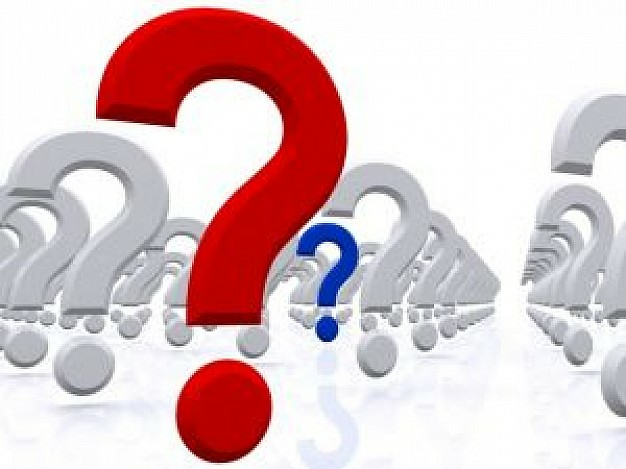 Opis zawodu
Do podstawowych zadań inżyniera inżynierii materiałowej należą:
wybór materiałów i sposobów ich przetwarzania
organizowanie i prowadzenie badań nad własnościami fizykomechanicznymi materiałów
dobór metod  badań i opracowanie programu badawczego projektowanych rozwiązań teoretycznych
badanie i projektowanie procesów jednostkowych i wyodrębnionych ciągów technologicznych
wdrażanie technologii wytwarzania i modyfikacji tworzyw w celu usprawniania procesów ich wytwarzania poprawy jakości, obniżenia energochłonności i uciążliwości dla środowiska
organizowanie współpracy ze specjalistami z przemysłu oraz kierowanie zespołami badawczymi innych branż
       nadzorowanie i koordynowanie przebiegu długoterminowych prac badawczych, zlecanych przez jednostki centralne
opracowywanie szczegółowych sprawozdań zawierających oceny uzyskiwanych efektów technologicznych i ekonomicznych
występowanie w roli eksperta uczestniczącego w pracach zespołów doradczych i opiniodawczych lub w sytuacjach tego wymagających
prowadzenie szkoleń z zakresu inżynierii materiałowej
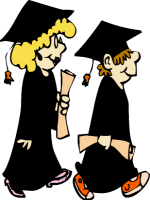 Po ukończeniu nauki na tym kierunku, absolwenci najczęściej znajdują zatrudnienie w:
 zakładach przemysłowych
 instytucjach naukowych
 na uczelniach technicznych
 działach doradztwa technicznego w zakresie transferu materiału i technologii
 działach produkcji wytwarzających materiały
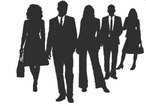 Wymagania zawodu
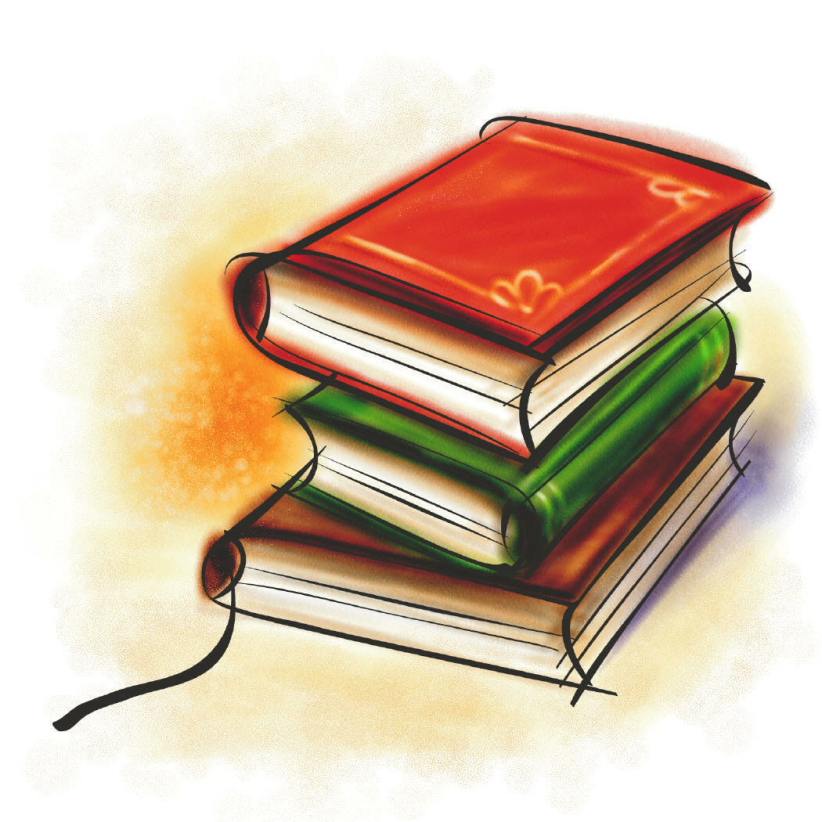 Wiedza z zakresu: 
fizyki
chemii
biologii
Zainteresowania:
techniczne 
naukowe  
urzędnicze
Zdolności:
koncentracji uwagi
logicznego  myślenia
rachunkowe
Predyspozycje psychofizyczne
Konieczne
umiejętność podejmowania trafnych i szybkich decyzji
samodzielność i niezależność poglądów
zdolność przekonywania
dokładność
spostrzegawczość
rozróżnianie barw
ostrość wzroku i słuchu
koordynacja wzrokowo-ruchowa
Wskazane:
umiejętność pracy w szybkim tempie
odporność emocjonalna
samokontrola
umiejętność nawiązywania kontaktów z ludźmi
umiejętność współdziałania
dobra pamięć
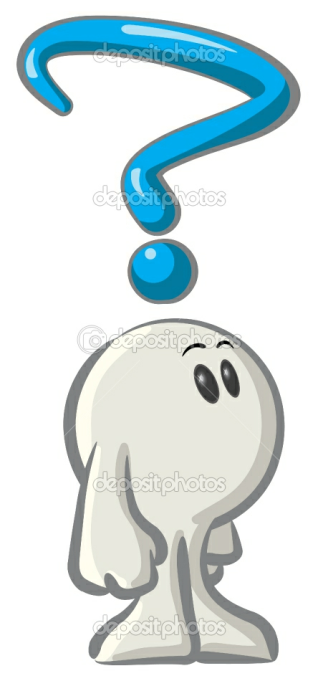 Kształcenie
Inżynierię materiałową można studiować na uczelniach publicznych, jak i niepublicznych, w trybie stacjonarnym i niestacjonarnym, w systemie I (inżynier), II (magisterium), III (doktorat) stopnia. 
Inżynieria materiałowa jest kierunkiem studiów, obejmującym wszystkie grupy tworzyw konstrukcyjnych i użyteczności powszechnej, tj.: metale i ich stopy, ceramika, polimery, półprzewodniki, dielektryki, magnetyki i kompozyty.

Przedmioty nauczania realizowane na inżynierii materiałowej:
- mechanika z wytrzymałością materiałów
- podstawy nauki o materiałach
- metody i techniki określania właściwości jakości materiałów
- technologie wytwarzania materiałów
- materiały i tworzywa
- termodynamika
- podstawy projektowania
Uczelnie w Polsce, które kształcą na kierunku Inżynieria Materiałowa:
Uniwersytet Kazimierza Wielkiego w Bydgoszczy
Uniwersytet Śląski w Katowicach
Uniwersytet Rzeszowski
Uniwersytet Technologiczno-Przyrodniczy w Bydgoszczy
Politechnika Częstochowska
Politechnika Gdańska
Politechnika Śląska
Politechnika Koszalińska
Akademia Górniczo-Hutnicza in. Stanisława Staszica w Krakowie
Politechnika Krakowska in. Tadeusza Kościuszki
Politechnika Lubelska
Politechnika Łódzka
Politechnika Poznańska
Politechnika Rzeszowska in. Ignacego Łukasiewicza
Politechnika Warszawska
Wojskowa Akademia Techniczna im. Jarosława Dąbrowskiego w Warszawie
Politechnika Wrocławska
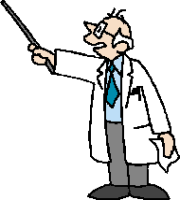 Ciekawostki
W tradycji kultury europejskiej, charakteryzującej się przewagą ducha nad materią, ci, którzy zajmowali się materiałami traktowani byli zwykle z podejrzliwością, a nawet i pewnym niesmakiem. Być może ma to swoje źródło w mitologii greckiej, gdzie pośród doskonałych i pięknych bogów, tylko jeden, Hefajstos, bóg ognia i patron kowali oraz metalurgów, był brzydki i kaleki. Należy tu jednak wspomnieć, że jego żonami były najpiękniejsze niebianki i że zbudował ze złota panny - roboty, które następnie ożywił, czyniąc je pierwszymi ziemiankami. Przyjęcie Hefajstosa za patrona ludzi zajmujących się materiałami ma więc swoje pozytywne uzasadnienie: znajdujemy je w tym, że nauka o materiałach spośród wszystkich innych nauk przyrodniczych jest chyba najbardziej zdolna do łączenia piękna z użytecznością intuicji z logiką, teorii z praktyką, i mikroświata atomu z makroświatem konstrukcji.
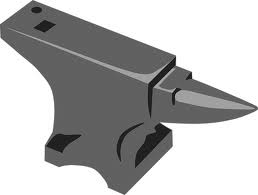 Ciekawostki
Każdy z nas codziennie korzysta z telefonów komórkowych. Ich początek datuje się na 3 kwietnia 1973 roku, kiedy to Martin Cooper z koncernu Motorola, zadzwonił po raz pierwszy do swojego największego rywala – Joela Engela – dyrektora Bell Labs. Motorola jako pierwsza wprowadziła w Ameryce usługi telefonii komórkowej. Pierwszy telefon produkowany na skalę światową ważył ponad kilogram i kosztował 3995 $. Dzięki rozwojowi technologii, także materiałowej, obecnie niektóre telefony ważą niecałe 30 gramów, a jest ich na całym świecie już ponad miliard.
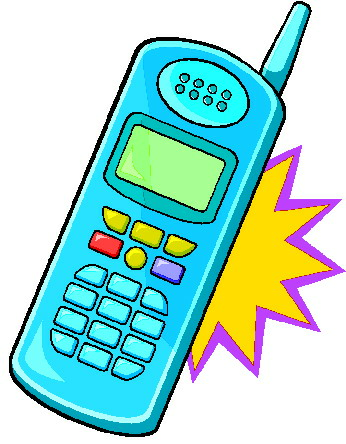 Ciekawostki
Aparat rejestrujący obraz w postaci mapy bitowej wytwarzanej przez przetwornik fotoelektryczny to potocznie nazywany aparat fotograficzny. Prototyp pierwszego aparatu stworzyła firma Kodak w 1976 r. Wpływ technologii materiałowej spowodował, że współczesne aparaty są kilkakrotnie mniejsze, przy zachowaniu takich samych, a nawet lepszych parametrów. Najmniejszy aparat fotograficzny wielkości karty kredytowej zaprezentowała w 2002 r. firma Casio. Urządzenie ma wymiary 8x5cm a jego grubość nie przekracza 11 milimetrów. Bez nowoczesnych materiałów nie byłoby możliwe wykonanie matrycy światłoczułej do aparatu, baterii nie mówiąc już o soczewkach i elektronicznych podzespołach.
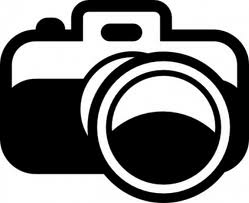